АЗБУКА
             УЛИЦ
                                  И ДОРОГ
                             Школьная газета   № 10, октябрь 2019  0+
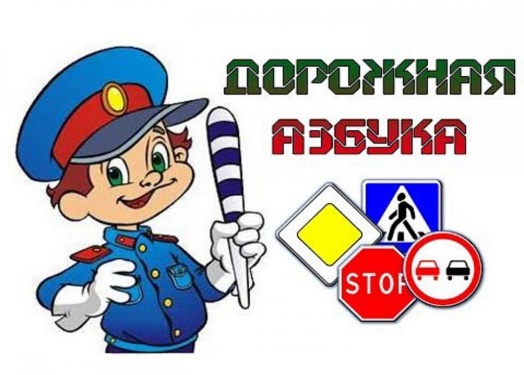 Мы стараемся для ВАС !!!
 Подпишитесь и будете живы и здоровы!!!

БЕРЕГИТЕ ЖИЗНЬ СВОЮ И СВОИХ БЛИЗКИХ!!!
Жертвами ДТП очень часто становятся школьники. Каждый день ты выходишь на улицу и становишься     участником дорожного движения. Никогда не нарушай ПДД и не позволяй нарушать их своим друзьям!
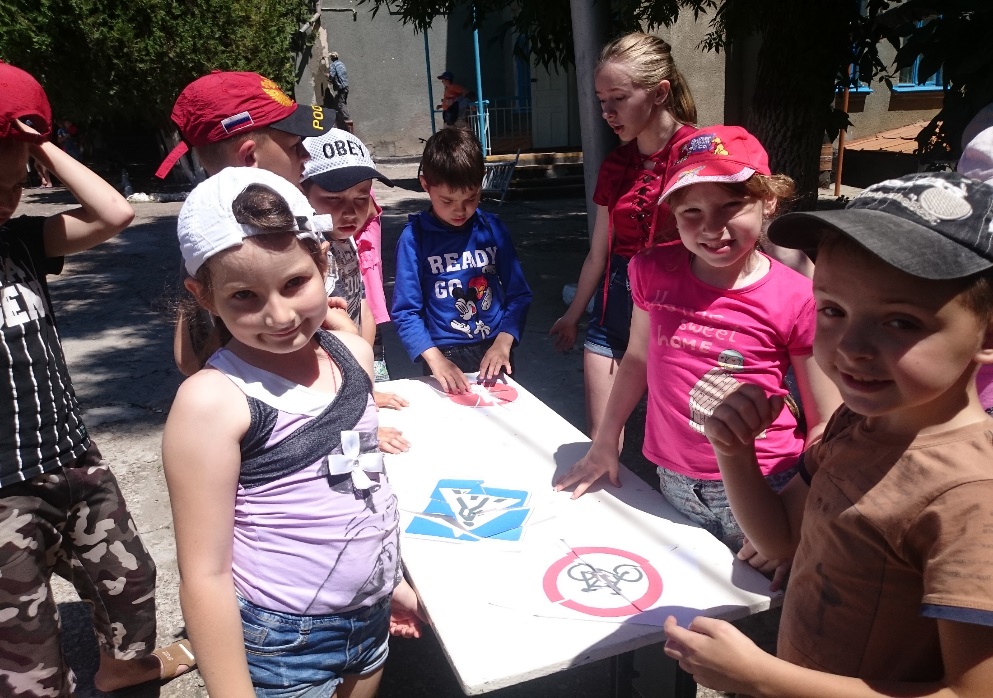 МБОУ СОШ №1 
им. А.К.Просоедова 
г.Георгиевска. Авторы:
12 лет, 6 класс, Айрапетов Арман, Дюкарь Владимир, Таибова Гюльдесте, Чечкова Надежда.
Руководитель: 
ст. вожатая Хачатурян Евгения Сергеевна
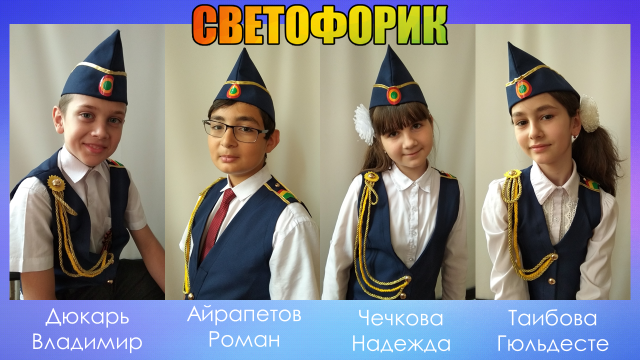 Издатель:
Отряд ЮИД 
« Светофорик»
МБОУ СОШ №1 им. А.К.Просоедова 
г.Георгиевска
«Азбука улиц 
и дорог»
Школьная газета
№10, октябрь 2019
Руководитель: Хачатурян Евгения Сергеевна
Выставка-конкурс «ПДД- наш лучший друг»
ЮИД на страже…

Юные инспектора движения МБОУ СОШ №1 верные друзья первоклашек. Ребята часто, в течении года посещают малышей с игровой программой, направленной на профилактику Детского дорожно-транспортного травматизма. В рамках акции « Ребенок-главный пассажир» Юидовцы в очередной раз побывали у ребят.  Учащиеся в игровой форме вспомнили Правила дорожного движения , касающиеся пешеходов, пассажиров и водителей велосипедов. 
Юидовцы рассказали первоклашкам о световозвращателях и объяснили зачем они нужны пешеходу на одежде. Детки внимательно слушали и отвечали на вопросы. Прощаясь с ребятами члены отряда ЮИД пожелали им веселых и безопасных дней!!! 
         Статья и фото 
          Чечкова Надежда,
         член отряда ЮИД
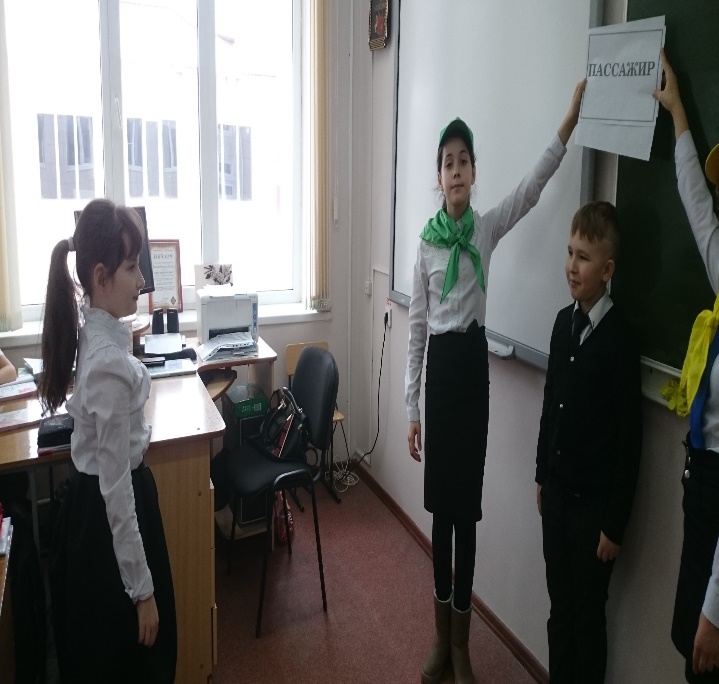 В стенах нашей школы состоялся конкурс стихов «ПДД - нам лучший друг».
Ребята постарались и проявили всё свое мастерство: сочинили стихи,  нарисовали иллюстрации к своим сочинениям и оформили  познавательные книжки- малышки для ребят начальных классов на тему соблюдения правил дорожного движения. Участники конкурса были награждены грамотами за проявленную активность Такие выставки-конкурсы планируются проводить ежегодно.
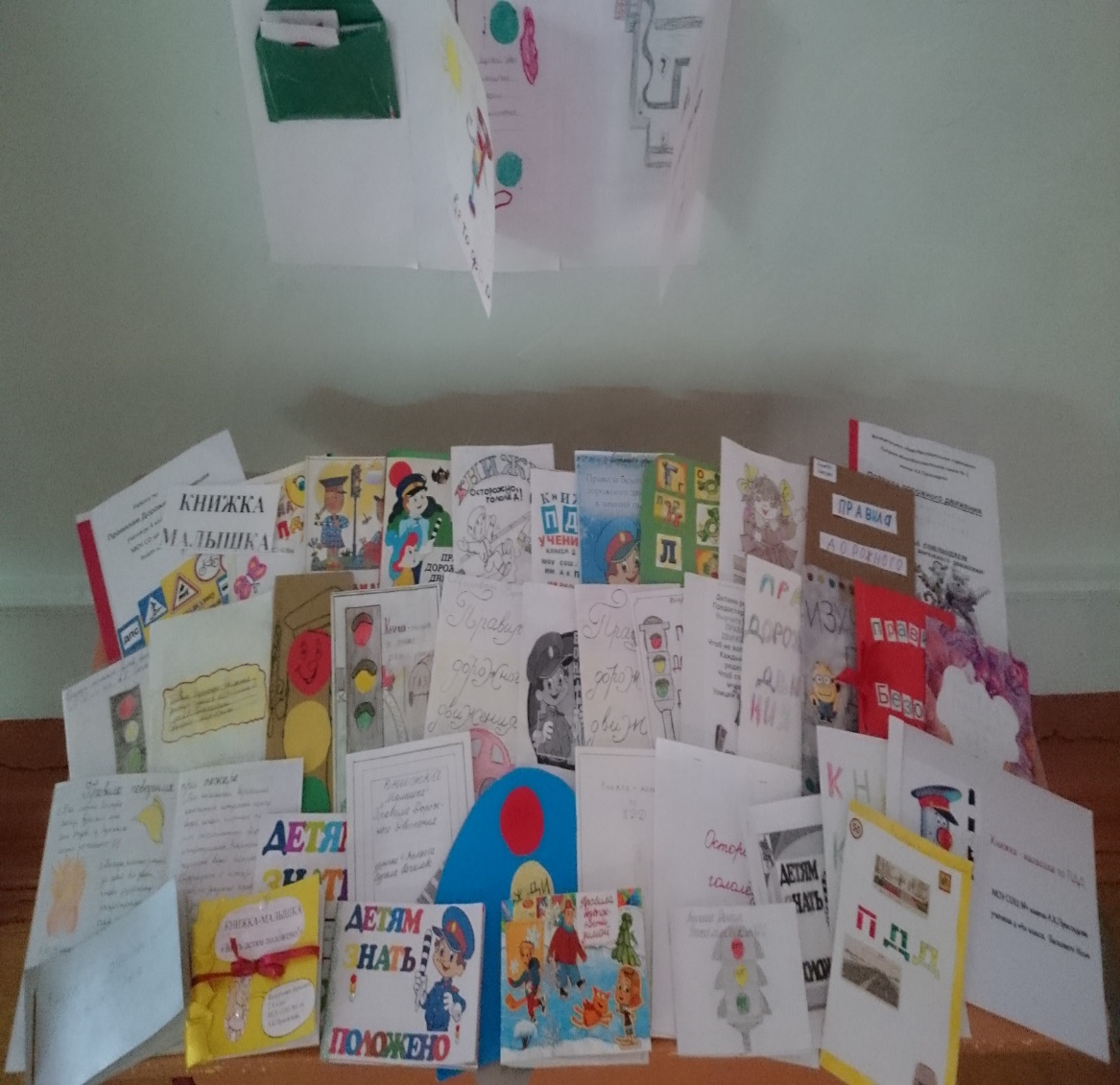 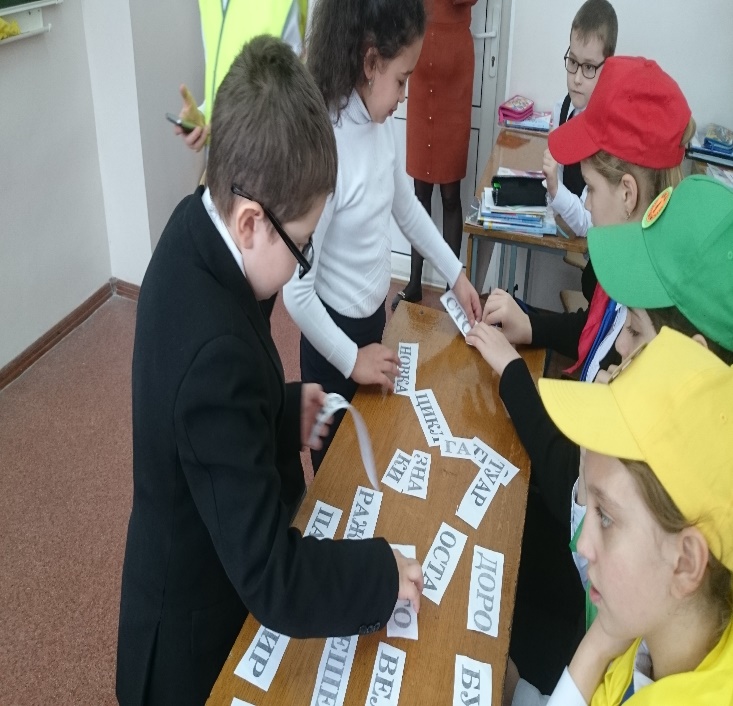 7
2
Статья и фото Айрапетов Арман, член отряда ЮИД
Мы любим играть и обучать!
Проверь себя, юный водитель!
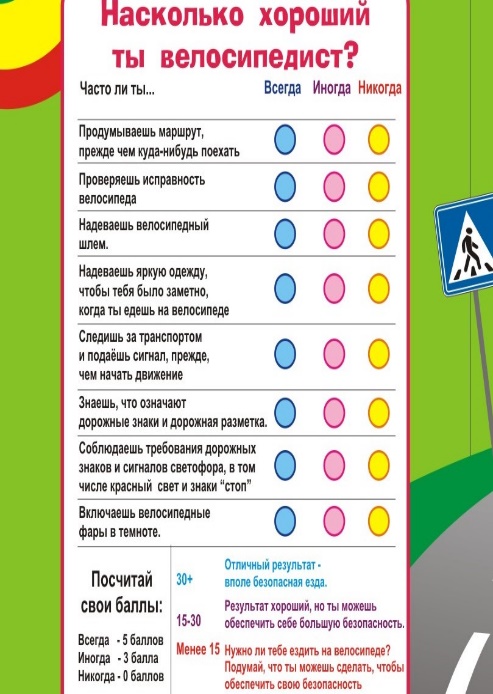 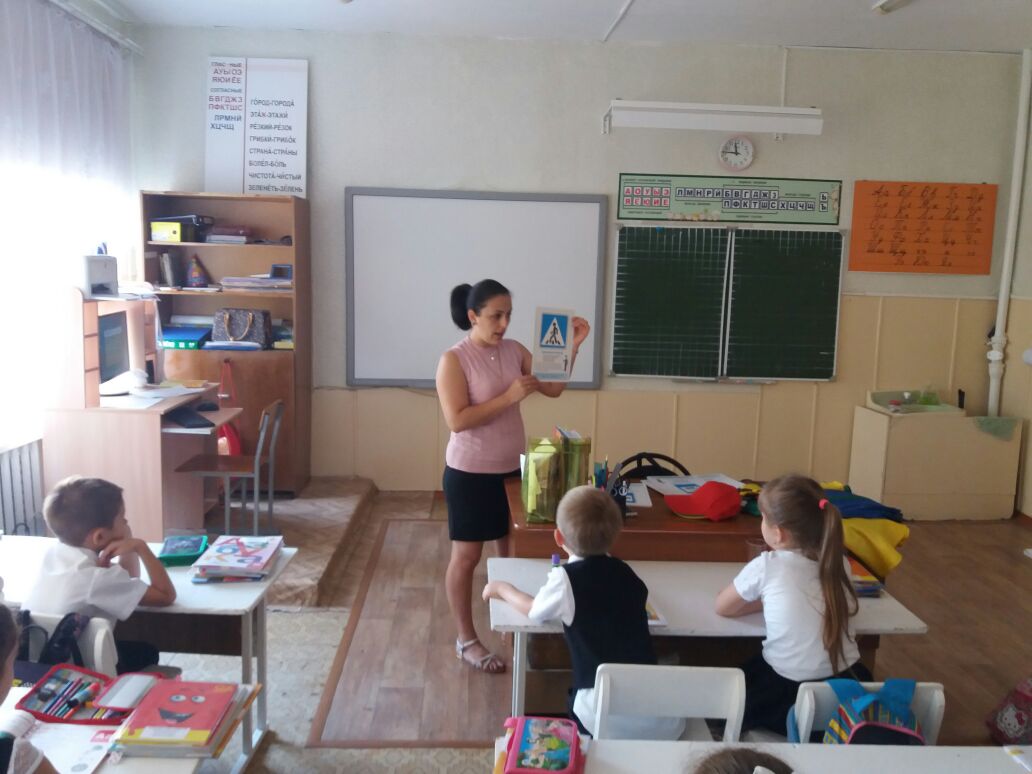 Отряд ЮИД со своим руководителем 
постоянно обновляют и дополняют пособия по обучению учащихся Правилам дорожного движения. Что-то приобретается, что-то делается своими руками. Благодаря этому ребята проводят интересные и познавательные игры и викторины в начальном и среднем звене.
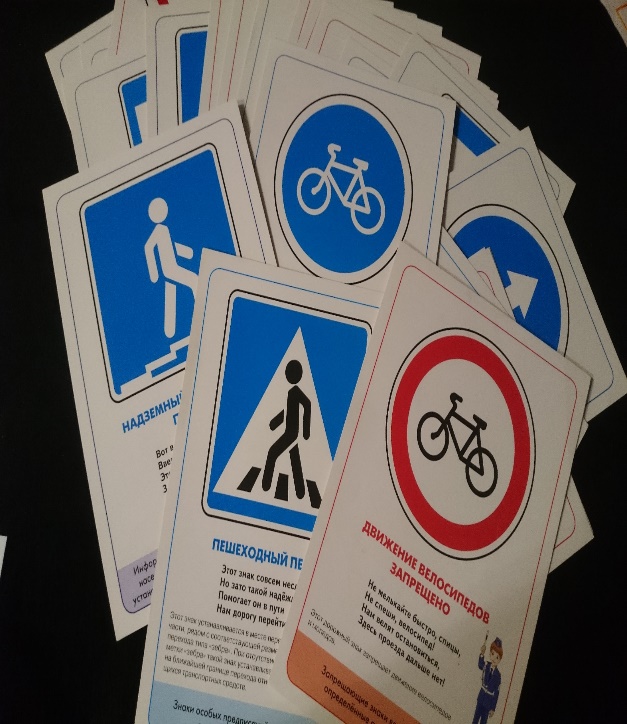 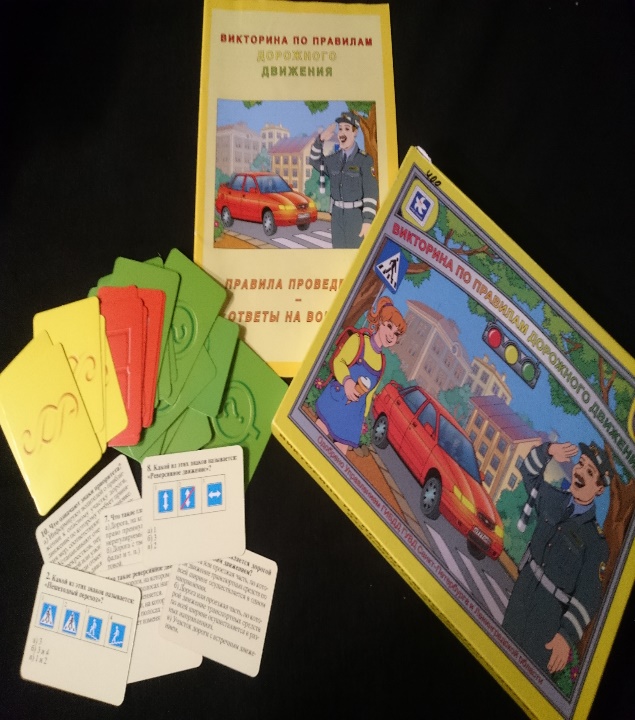 Статья и фото Таибова Гюльдесте,
член отряда ЮИД
Подбор материала Дюкарь Владимир, член отряда ЮИД
3
6
СОСТАВЬ СВОЙ МАРШРУТ
ЭТО ВАЖНО!    ЭТО НУЖНО!
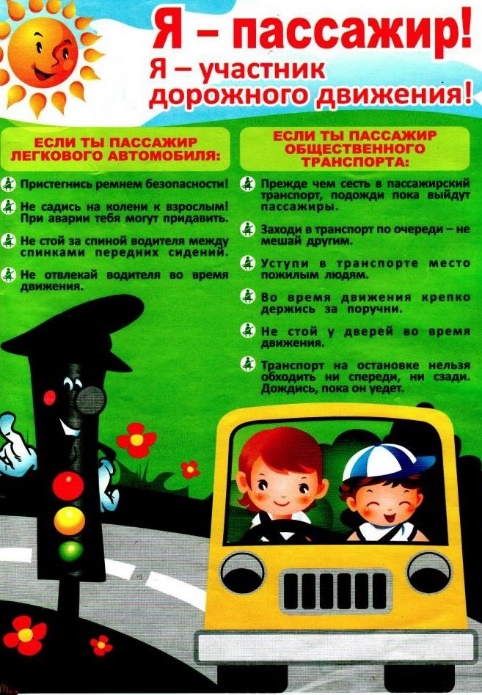 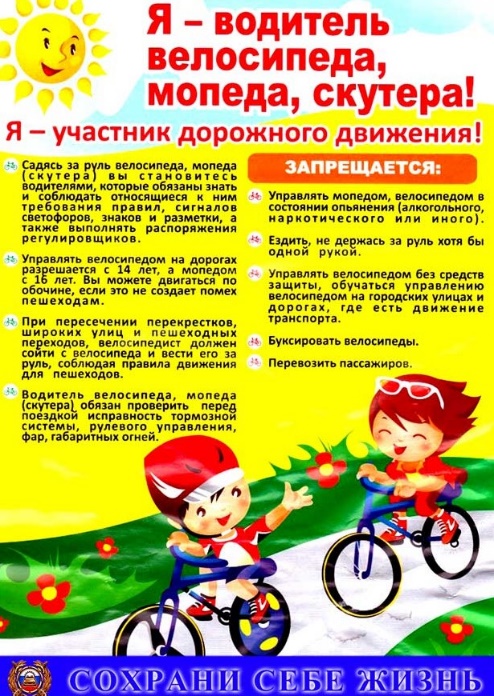 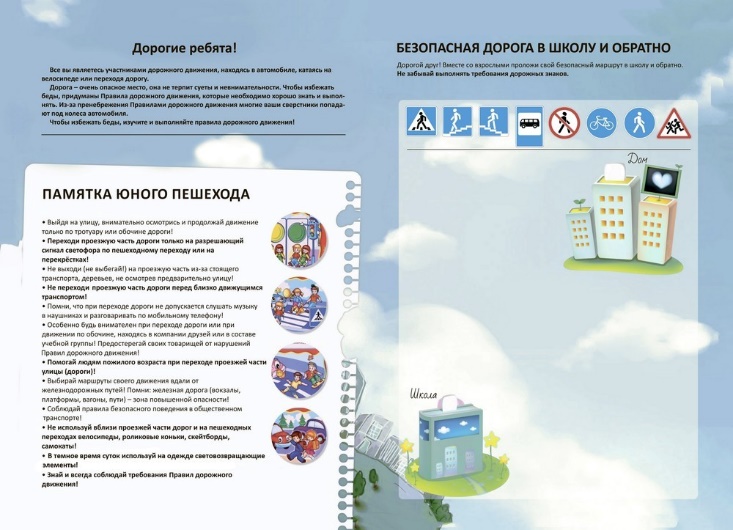 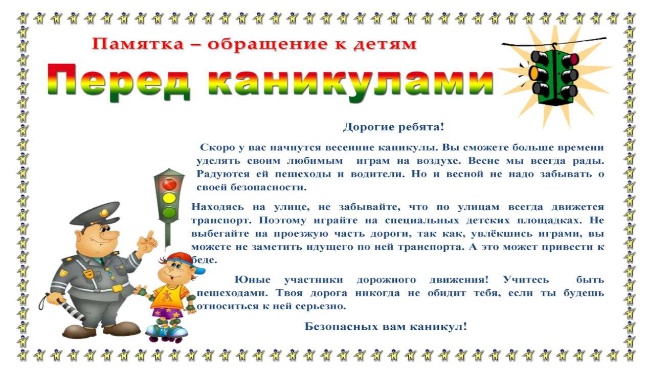 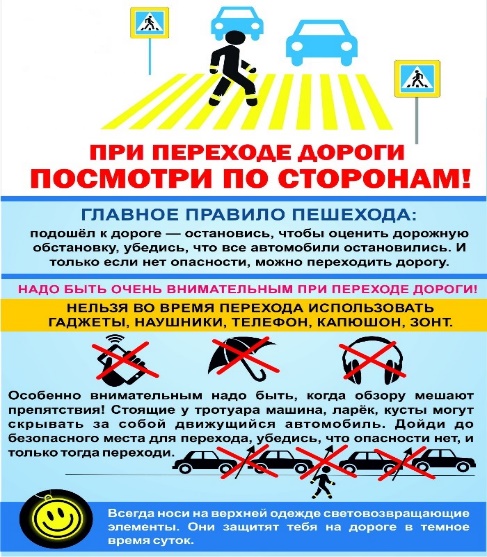 Подбор материала руководитель отряда ЮИД Хачатурян Е.С.
4
5